Subject + Verb + Objectdrag and drop
Production Task: Drag an image into each box.  Then drag words into the sentence templates to match the images.
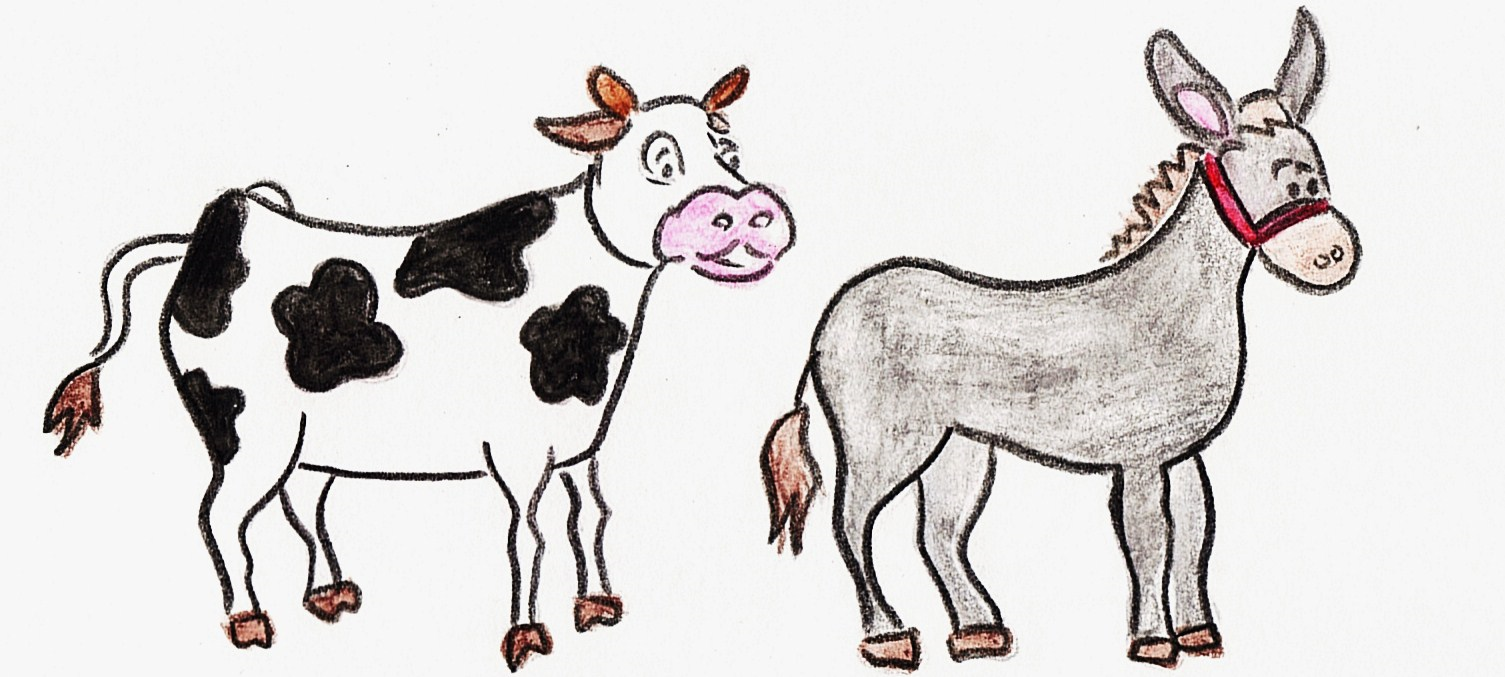 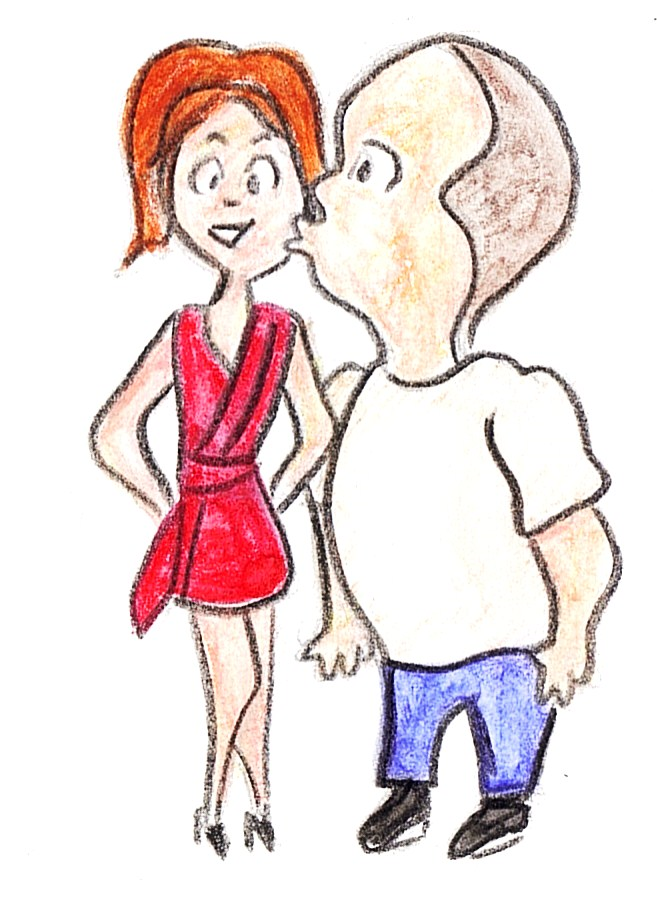 2
1
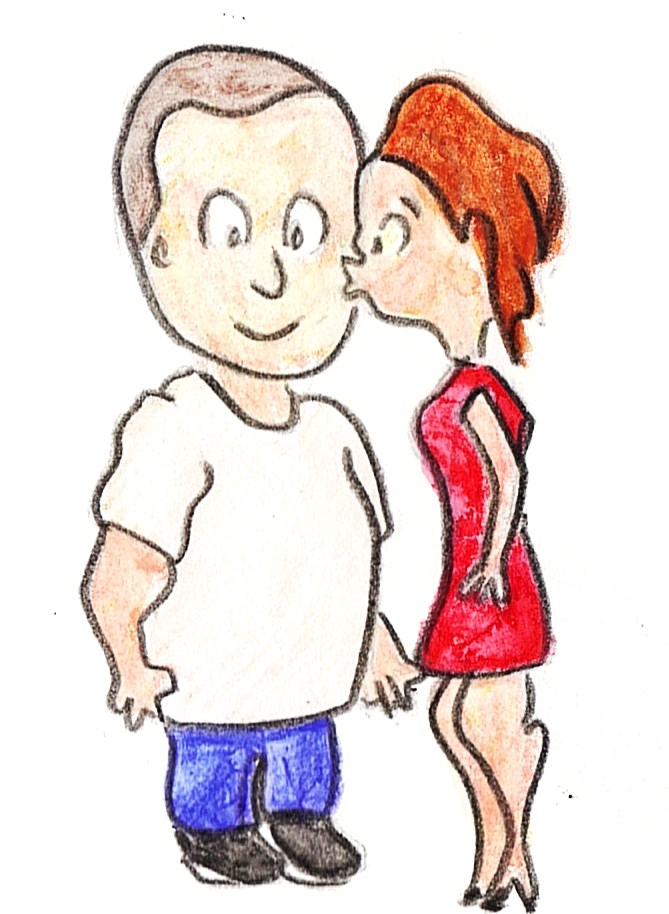 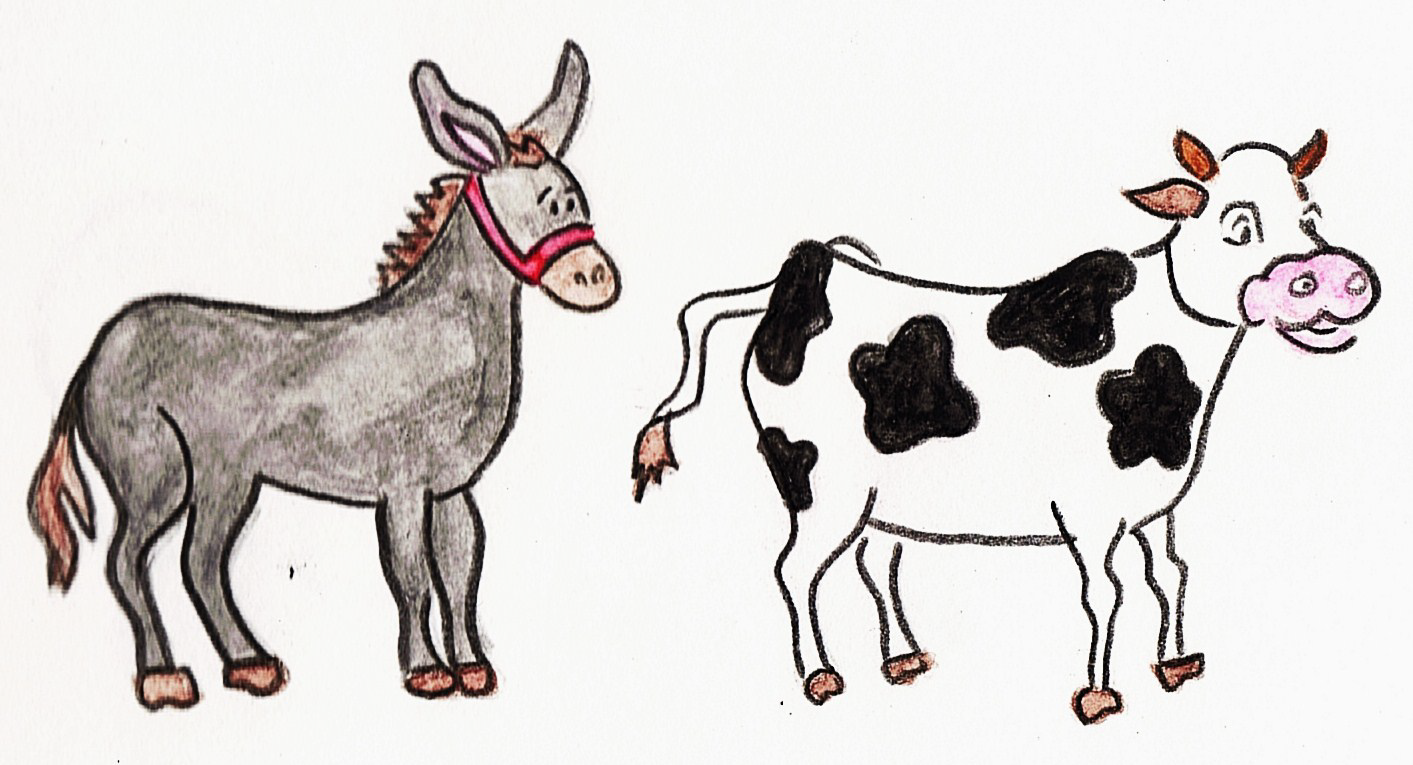 1
2
the lady
the cow
kissing
is
the man
the donkey
following
is
Production Task: Drag an image into each box. Then drag words into the sentence templates to match the images.
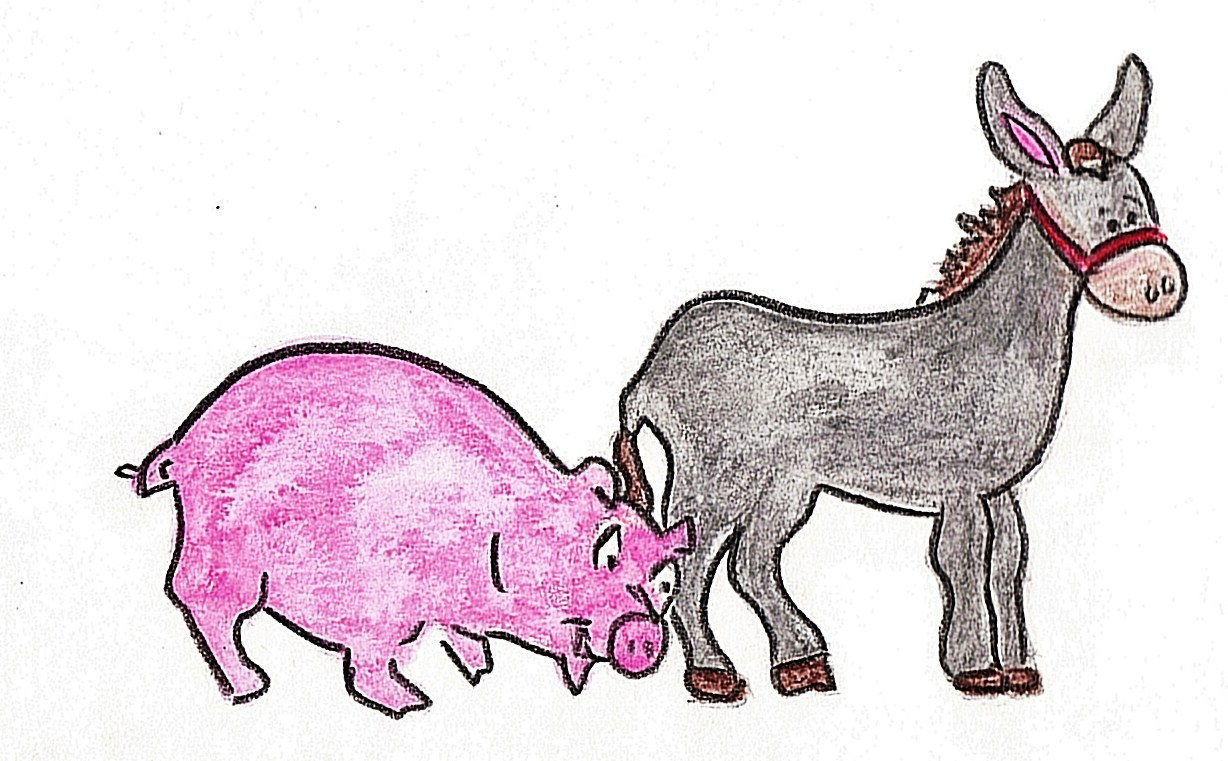 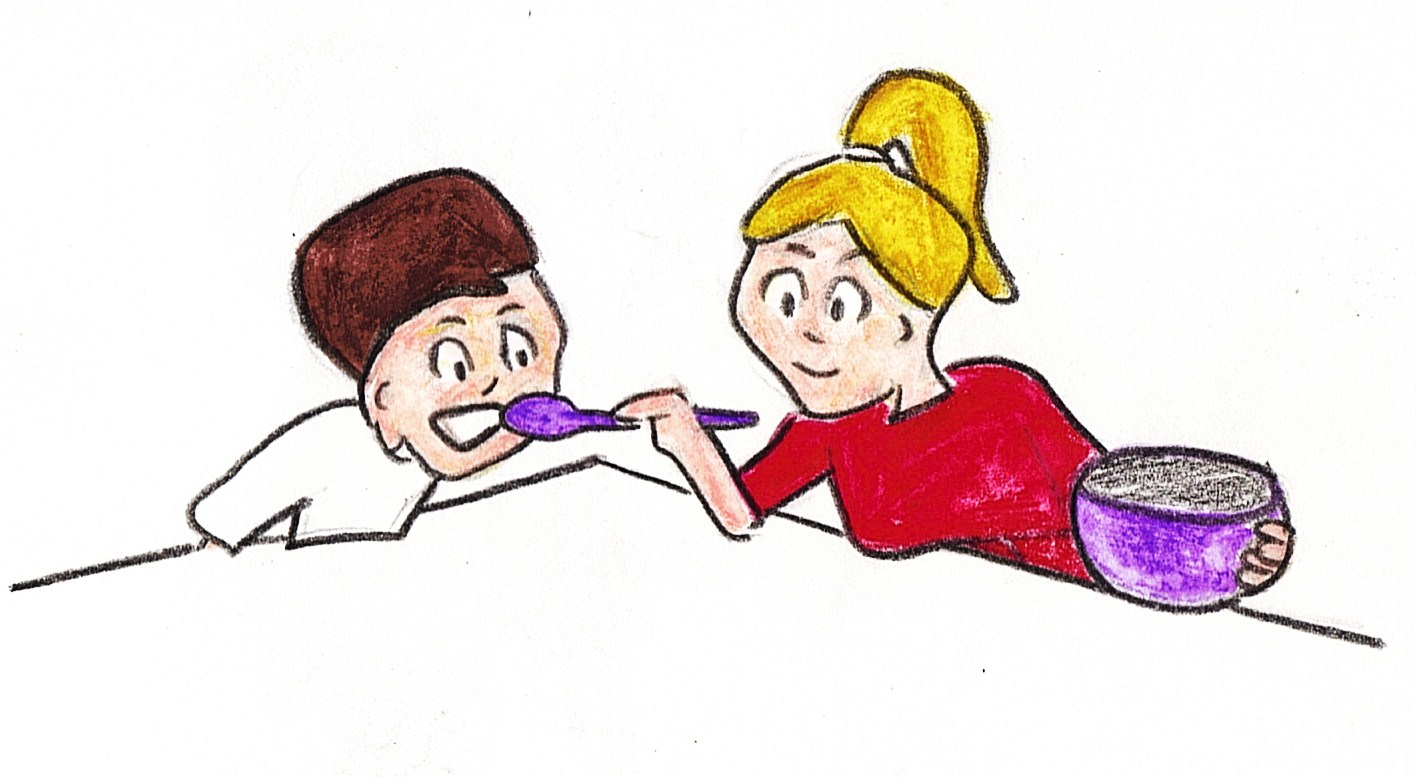 4
3
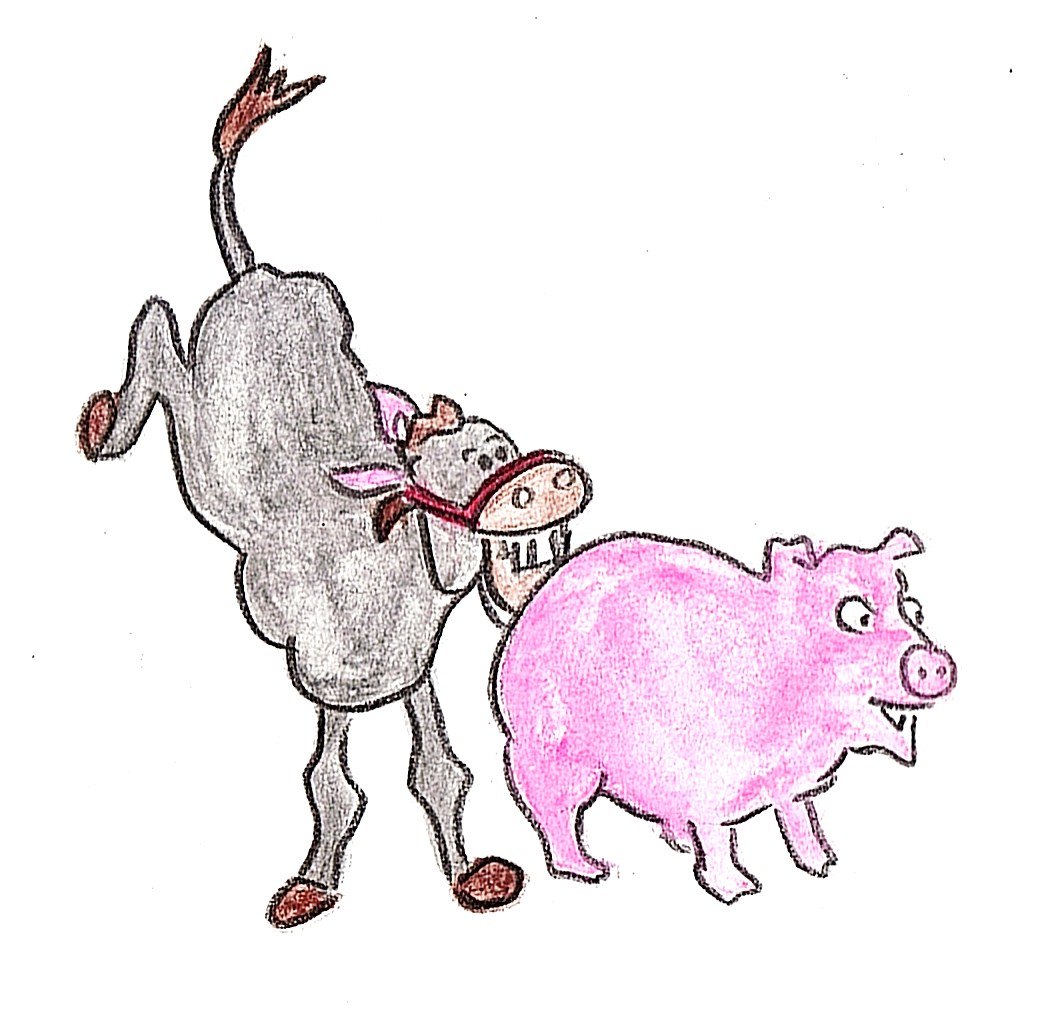 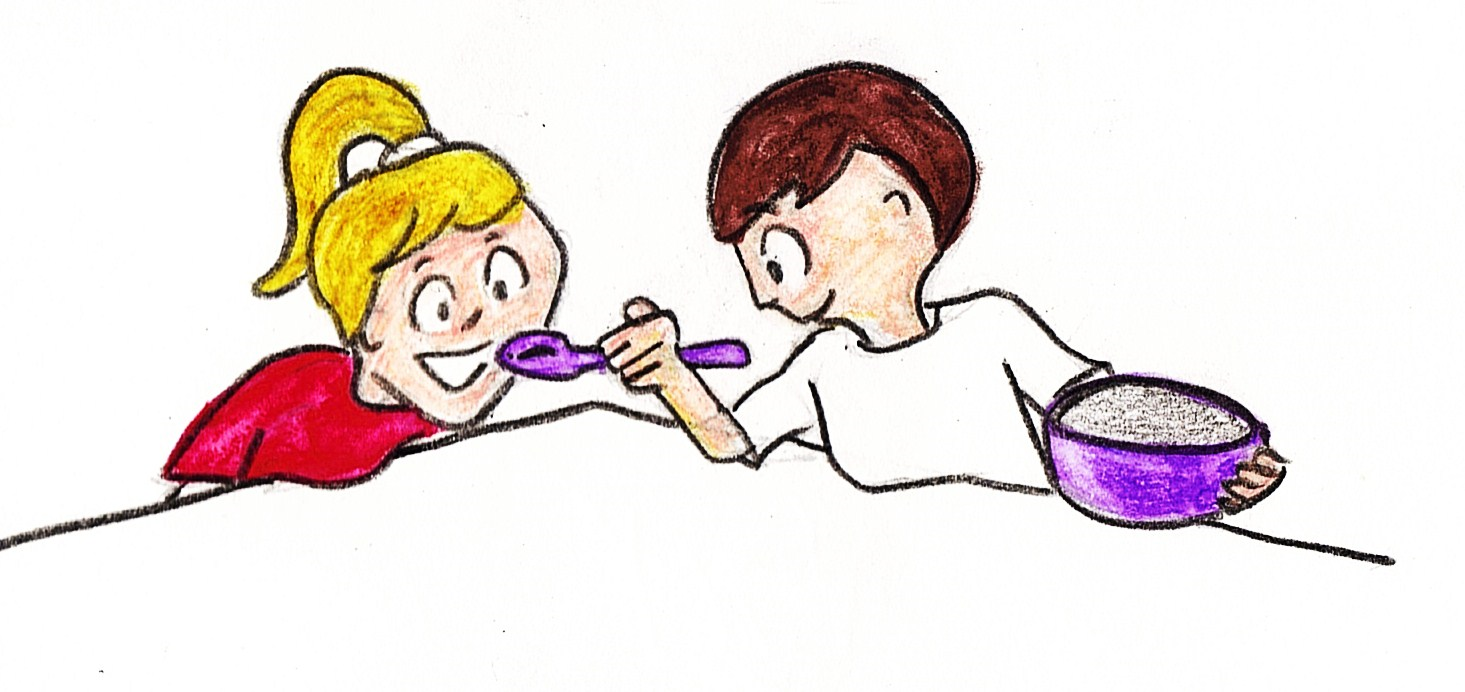 3
4
the girl
the pig
biting
is
the boy
the donkey
feeding
is